Active learning with restricted membership queries
Shachar Lovett (UCSD)

Joint with Shay Moran (UCSD/Simons) and Jiapeng Zhang (UCSD)
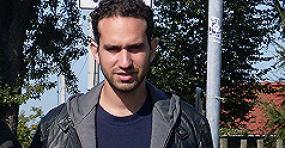 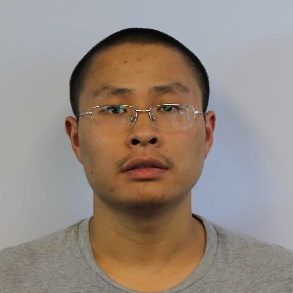 Overview
Active learning – basic definitions
Positive example: when it is useful
Negative example: when it is useless
New model, allowing “restricted” additional queries
Application: active learning of half-spaces
Open problems
Active learning
What is active learning?
Active learning extends classical PAC learning

In PAC (passive) learning, a learning algorithm is given a sample of labeled data and needs to predict an unknown concept

In active learning, a learning algorithm is given a sample of unlabeled data, it can ask for the labels of (hopefully) a few data points, and still predict as well as the passive algorithm

This is certainly useful, as it is much easier in practice to obtain unlabeled data; however, when is it possible?
PAC learning
PAC learning
PAC learning
Some simplifying assumptions
Thresholds in 1D
A canonical example for the power of active learning
Thresholds in 1D
Thresholds in 1D
Thresholds in 1D
1
Thresholds in 1D
1
1
1
1
1
1
Thresholds in 1D
0
1
1
1
1
1
1
Thresholds in 1D
0
0
0
0
1
1
1
1
1
1
Thresholds in 1D
0
0
0
0
0
1
1
1
1
1
1
Thresholds in 1D
0
0
0
0
0
0
1
1
1
1
1
1
Thresholds in 1D
Binary search performs great!

To correctly label a sample of size n, we only need to query log(n) labels, and we can infer the rest 

Can we extend this to more interesting classes?

Unfortunately, no… [Dasgupta] 
Half-planes in 2D
A canonical example for the weakness of active learning
Half-planes in 2D
Half-planes in 2D
Unknown line
Hard case: line separates exactly one point from the rest. 
Need to query essentially all points to find out which one.
Can we salvage active learning?
Various suggestions how to rectify this

Average case analysis [Dasgupta; Hanneke]
Restrictions on the target concept / distribution [Gonen]
Distribution dependent [Dasgupta-Kalai-Monteleoni; Balcan-Broder-Zhang; El Yaniv-Wiener; Balcan-Long; Hanneke]
Target concept dependent [Dasgupta; Balcan-Hanneke-Vaughan; Hanneke]
New model:Restricted membership queries
Half-planes in 2D
How membership queries restore the power of active learning
Active learning half-planes in 2D
Active learning half-planes in 2D
Unlabeled Input: size nunknown line
Active learning half-planes in 2D
Unlabeled Input: size nunknown line

1. Sample S of size 40
Active learning half-planes in 2D
Unlabeled Input: size nunknown line

1. Sample S of size 402. Label S
Active learning half-planes in 2D
Unlabeled Input: size nunknown line

1. Sample S of size 402. Label S3. Find points in S closest to line
Active learning half-planes in 2D
Unlabeled Input: size nunknown line

1. Sample S of size 402. Label S3. Find points in S closest to line4. Build cones
Active learning half-planes in 2D
Unlabeled Input: size nunknown line

1. Sample S of size 402. Label S3. Find points in S closest to line4. Build cones5. Forget points not defining cones
Active learning half-planes in 2D
Unlabeled Input: size nunknown line

1. Sample S of size 402. Label S3. Find points in S closest to line4. Build cones5. Forget points not defining cones6. Label inputs in cones(must be correct!)
-
+
Active learning half-planes in 2D
Unlabeled Input: size nunknown line

1. Sample S of size 402. Label S3. Find points in S closest to line4. Build cones5. Forget points not defining cones 6. Label inputs in cones(must be correct!)
Active learning half-planes in 2D
Unlabeled Input: size nunknown line

1. Sample S of size 402. Label S3. Find points in S closest to line4. Build cones5. Forget points not defining cones 6. Label inputs in cones(must be correct!)7. Repeat on unlabeled points
Active learning half-planes in 2D
Unlabeled Input: size nunknown line

1. Sample S of size 402. Label S3. Find points in S closest to line4. Build cones5. Forget points not defining cones 6. Label inputs in cones(must be correct!)7. Repeat on unlabeled points
Active learning half-planes in 2D
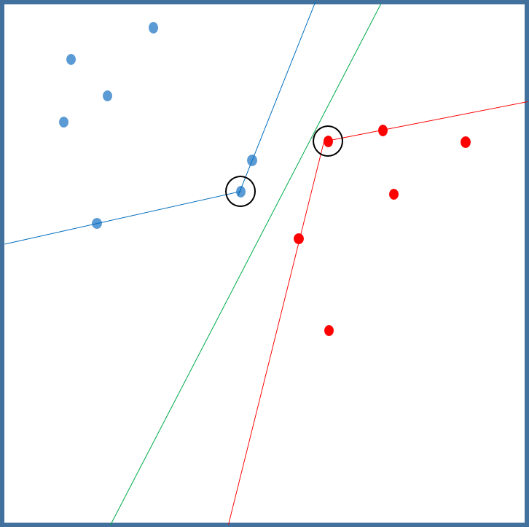 Proof of lemma
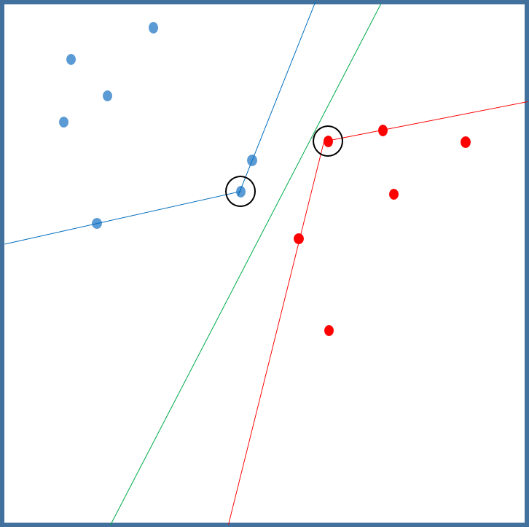 Proof of lemma
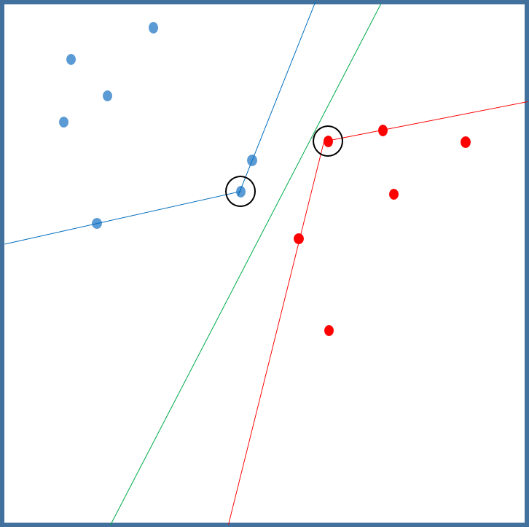 Proof of lemma
Active learning half-planes in 2D
Simple iterative algorithm

In each iteration:
Sample 40 points
Query them (label + comparison)
Design a confident partial hypothesis: must be correct whenever it does not abstainlabels all our sample correctly
Remove labeled points and repeat

Analysis:
Partial hypothesis defined by few points + side information
General framework:Active compression schemes
Sample compression schemes
Littlestone and Warmuth (1986) conjectured that PAC learnability can be characterized by a communication game, called sample compression schemes 

Moran and Yehudayoff (2016) proved this conjecture (at least qualitatively)

Here, we generalize these notions to active learning

Extends version space compression [BenDavid-Urner, ElYaniv-Wiener] to allow for additional queries
Active compression schemes
Active compression scheme:half-planes
Input: sample S of size |S|=40
Compressor queries labels+which is closest to line
Sends |T|=6 points + b=10 bits of side information
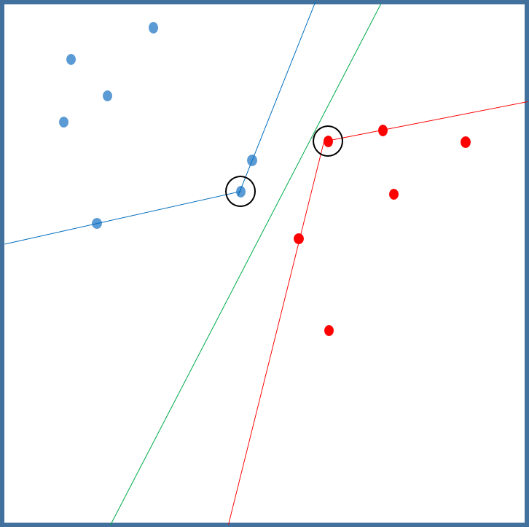 Active compression scheme:half-planes
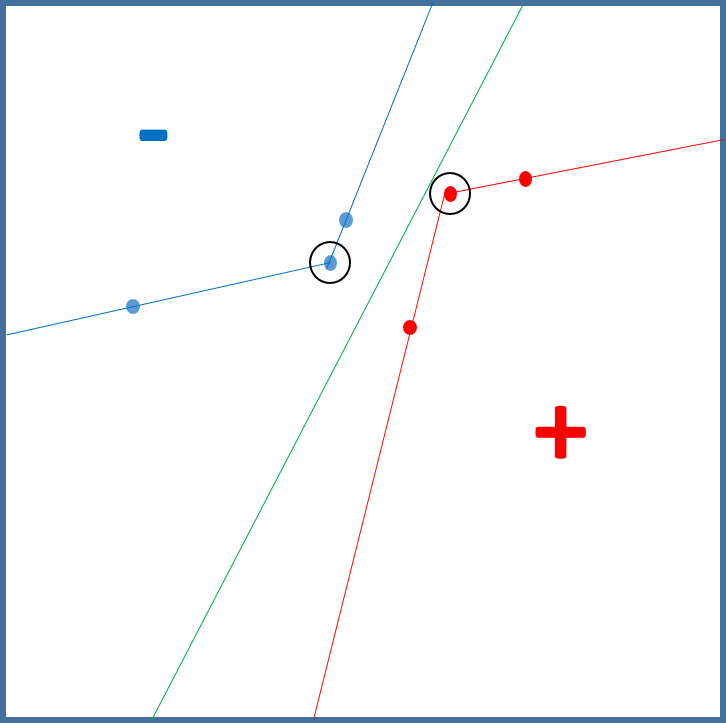 ?
Active compression schemes
Compressor
Reconstructor
T,B
Active compression schemes imply efficient active learning
Designing active compression schemes
Half-spaces
Dual problem
Are comparisons enough?
Geometric conjecture
Are active compression schemes complete?
Are active compression schemes complete?
Moran and Yehudayoff (2016) proved the sample compression conjecture of Littlestone and Warmuth (1986)

It shows that for PAC learning, sample compression schemes are complete (at least qualitatively) [David-Moran-Yehudayoff]

Question: does this hold for active learning with membership queries?
We don’t know, but it does when membership queries are not allowed
Implies a dichotomy of standard active learning (also follows from [Hanneke-Lang])
A dichotomy for active learning (without membership queries)
A dichotomy for active learning (without membership queries)
Proof sketch:
Sub-linear queries: can perfectly learn sample of size m using o(m) queries
Active learning = randomized decision tree
Sub-linear queries: each concept has a constant size certificate (=teaching dimension)
Certificate gives an active compression scheme
Summary
Summary
Active compression schemes: communication based model for active learning
If it exists, gives exponential savings over PAC learning in the number of queries

Communication model for simplicity of queries: query whatever you want, but you need to describe it using a few original sample points + few extra bits of side information

Example application: active learning of half-spaces = linear decision trees for hyperplane arrangemenents
Open problems
1. Are active compressions schemes complete for active learning with membership queries?

2. More applications besides half-spaces
(we can also handle large margin classifiers)

3. Can it be useful in practice? Can we formulate intuitive definitions of simplicity in our model?

4. Geometric conjecture
Thank you!